fu%'kDrrk,sa 
और 
उपचारात्मक उत्पाद / midj.k
Disabilities and Remedial Products/Aids
Types of Disabilities ¼fu%'kDrrk ds izdkj½ Listed in The Right of Persons with Disabilities Act 2016
Blindness  ¼va/krk½
Low-vision  ¼vYi n`f"V½
Leprosy Cured Persons  ¼dq"B jksx eqDr½
Hearing Impairment(deaf and hard of hearing) Jo.k ckf/kr ¼cf/kj ,oa Åapk lquuk½
Locomotor Disability  ¼pyu fu%'kDrrk½
Dwarfism  ¼cksukiu½
Intellectual Disability ¼ckSf)d v{kerk½
Mental Illness ¼ekufld jksxh½
Autism /Spectrum Disorder ¼Loyhurk½
Cerebral Palsy ¼izefLr"d ?kkr½
Muscular Dystrophy ¼ekalis'kh; nqfoZdkl½
Chronic Neurological Conditions ¼Øksfud U;wjksyksftdy d.Mh'ku½
Specific Learning Disability ¼LisflkfQd yfuZxa fMlscyhVh½
Multiple Sclerosis ¼eYVhiy Ldysjkslhl½  
Speech  and Language disability ¼okd~ ,oa Hkk"kk fu%'kDrrk½  
Thalassemia ¼FkSyslhfe;k½  
Hemophilia ¼gheksQhfy;k@vf/kjDrL=ko½  
Sickle Cell Disease ¼lhdy lSy fMtht½    
Multiple Disabilities Including /deafblindness ¼cgq fu%'kDrrk½  
Acid Attack Victim ¼rstkc geyk ihfM+r½    
Parkinson's Disease ¼ikfdZlal jksx½
अंधता के लिए उपकरण
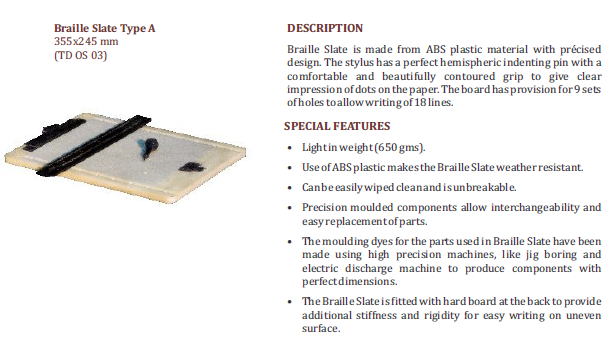 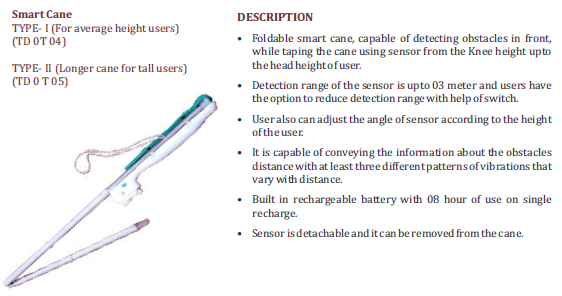 अंधता और अल्प दृष्टि के लिए उपकरण
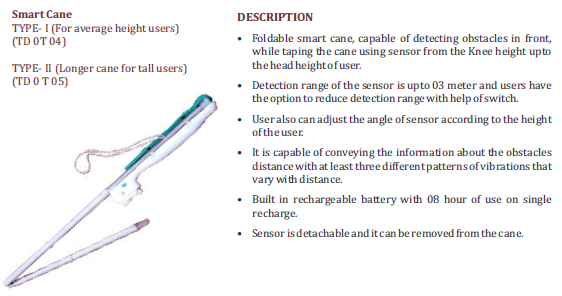 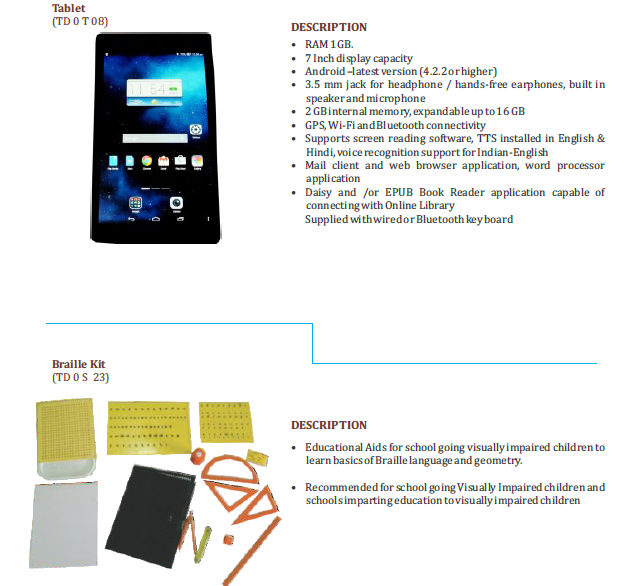 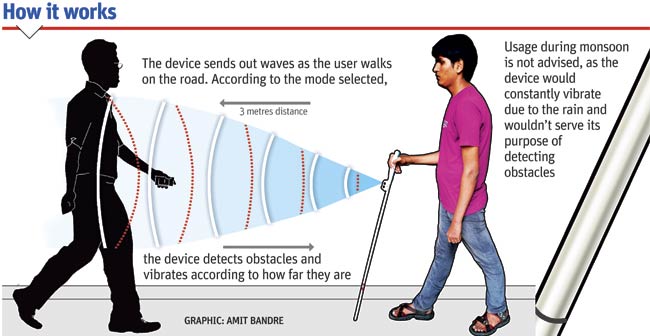 कुष्ठ रोगियों के लिए उपकरण
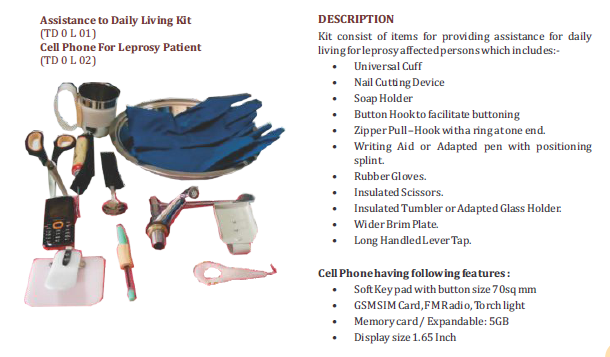 श्रवण बाधितों के लिए उपकरण
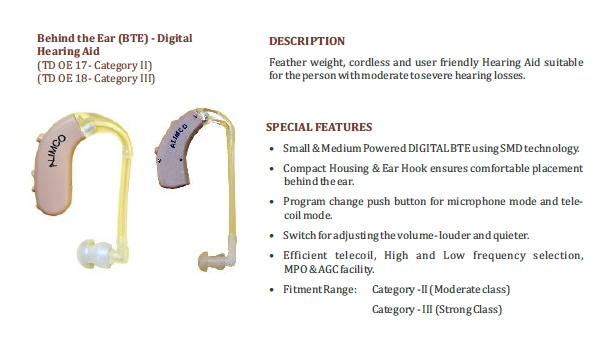 चलन निःशक्तता के लिए उपकरण
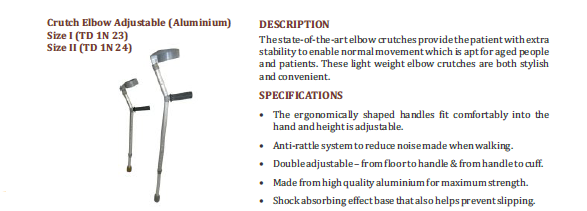 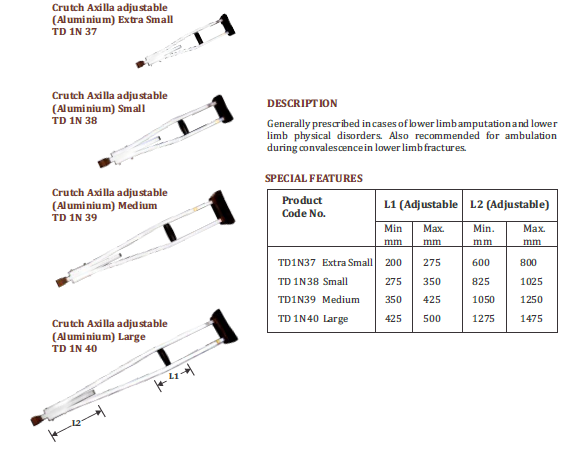 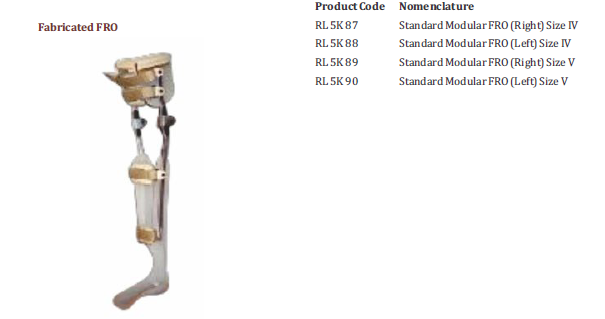 चलन निःशक्तता के लिए उपकरण
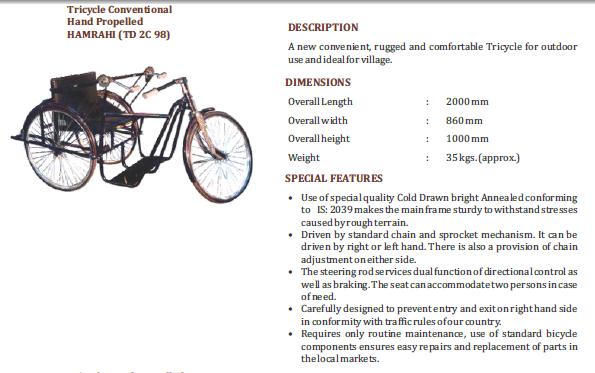 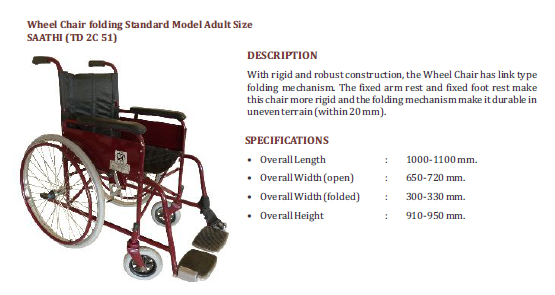 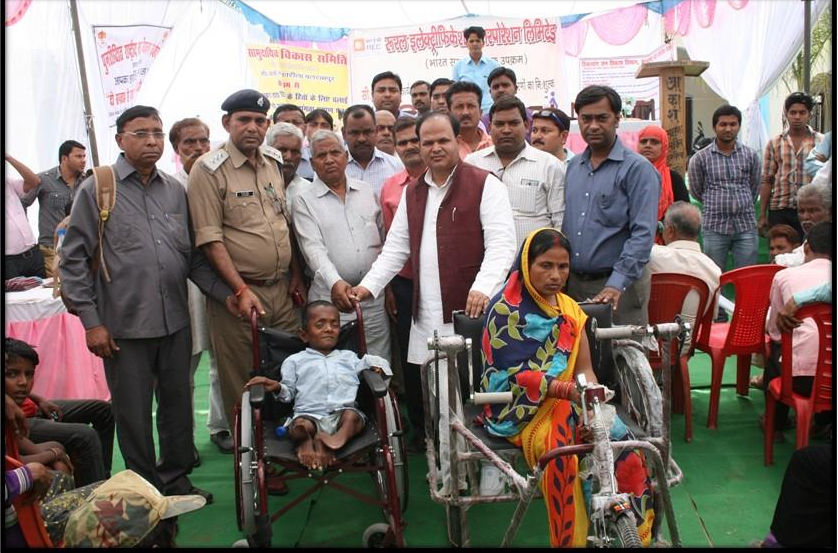 आटिज्म के रोगियों के लिए उपकरण
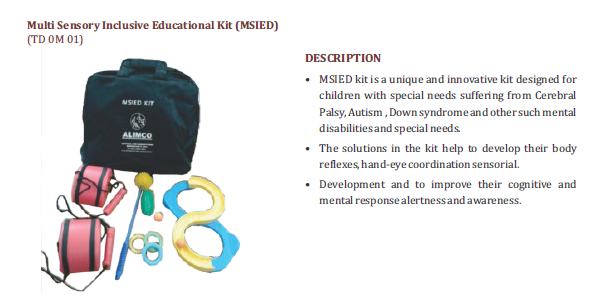 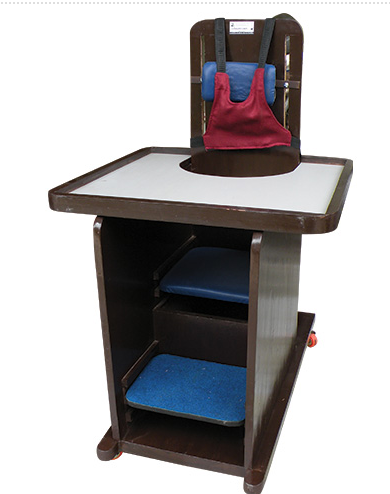 सेरेब्रल पाल्सी के लिए उपकरण
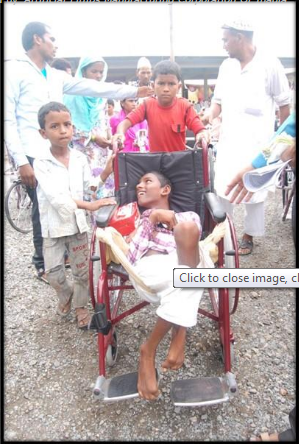 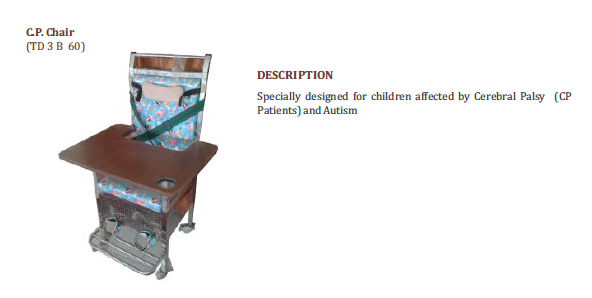 ekalis'kh nqfoZdkl ¼Muscular Dystrophy)
ekalisf'k;ka detksj gksrh gS] ekalisf'k;ksa esa fod`fr gksrh gS  
bles fod`fr c<+rh ¼Progressive) gqbZ gksrh gS]tdMu vk tkrh gS 
O;fDr iatksa ¼Toes) ds cy pyrk gS 
O;fDr dks nksMus@dwnus es ijs'kkuh gksrh gS 
;g oa'kkuqxr chekjh gSa
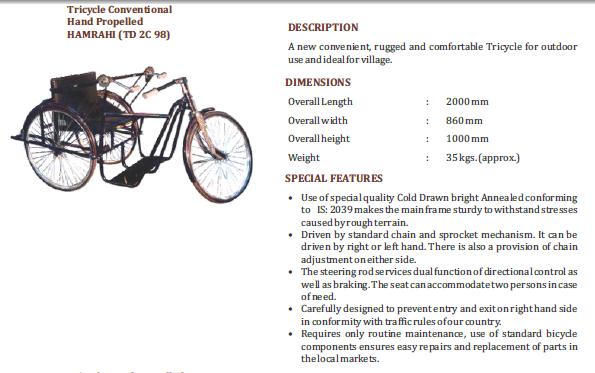 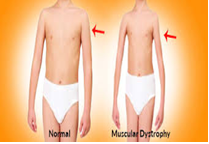 dzksfud U;wjksyksftdy daMh'kul ¼Chronic Neurological Conditions)
efLr"d vkSj LikbZuy dksM es vlarqyu gksrk gS
;g fLFkfr U;wjksu dh {kfr ds dkj.k gksrh gSa
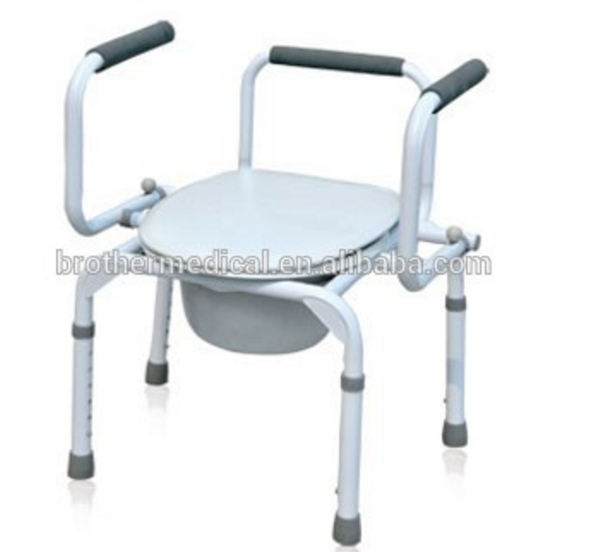 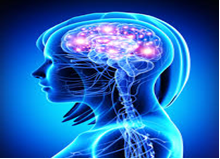 LisflfQd yfuaZx fMl,sfcfyVh ¼Specific Learning disabilities)
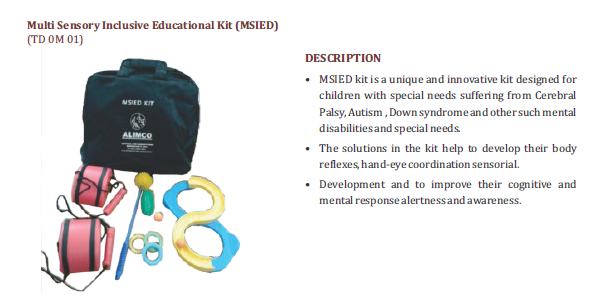 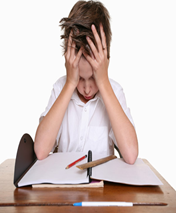 okd~ ,oa Hkk"kk fu%'kDrrk (Speech and Language Disability)
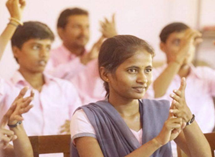 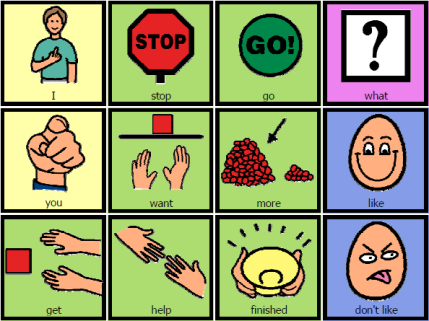 बहु निशक्तता के रोगियों के लिए उपकरण
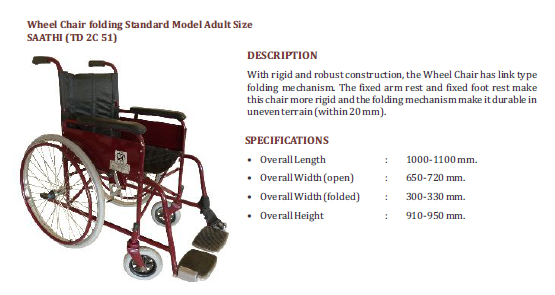 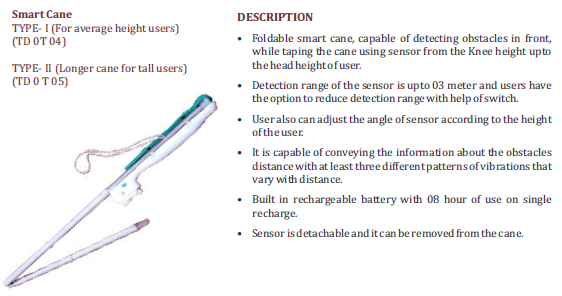 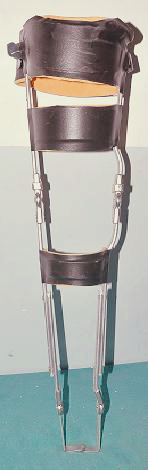 पार्किंसन'स डिजीज के रोगियों के लिए उपकरण
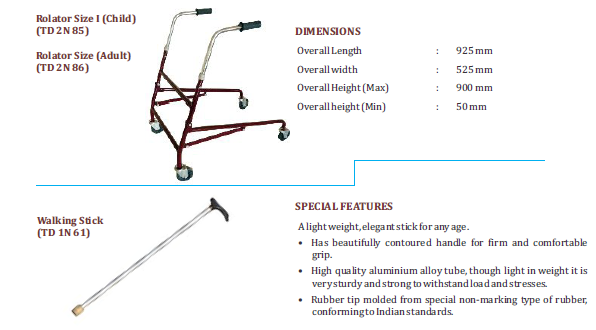 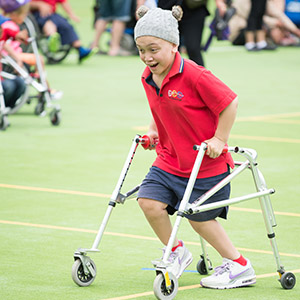